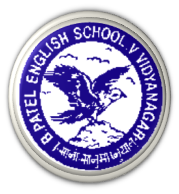 I B PATEL ENGLISH SCHOOL
Std 9 (S F)
CLASS – 9
SUBJECT – GUJARATI
CHAPTER – 1
છપ્પા
લેખક પરિચય
છપ્પાના લેખક છે સત્તરમી સદીના પૂર્વાર્ધમાં જન્મેલા અને ‘અખો’ નામથી ઓળખાતા એક જ્ઞાની સર્જક.
તેમનું મૂળ નામ અક્ષય દાસ હતું, પરંતુ તેઓ ‘અખેદાસ’ તરીકે પણ ઓળખાતા હતા.
તેમણે પોતાના કાવ્યો ‘અખા’ ના નામથી જ લખ્યા છે.
તેઓ વ્યવસાયે સોની હતા.
તેમના વિશાળ જ્ઞાનને કારણે તેઓ મધ્યકાલીન ગુજરાતી સાહિત્યમાં ‘જ્ઞાનના ગરવા વડલા’ તરીકે જાણીતા હતા.
છપ્પા ઉપરાંત તેમણે ‘અખેગીતા’, ‘અનુભવબિંદુ’, ‘બ્રહ્મલીલા’, ‘કૈવલ્ય ગીતા’, ‘પંચીકરણ’, ‘ગુરુશિષ્યસંવાદ’ વગેરે કૃતિઓની પણ રચના કરી છે.
કાવ્ય પરિચય
છપ્પાને દ્રષ્ટાંત કાવ્ય કહી શકાય કારણ કે તેમાં સીધા અને સરળ દ્રષ્ટાંતો દ્વારા જીવનની કડવી વાસ્તવિકતા પર તીખો કટાક્ષ કરવામાં  આવે છે.
જીવનનું તત્વજ્ઞાન ખૂબ સરળતાથી રજૂ કરવામાં આવે છે.
અહીં પ્રથમ છપ્પામાં અખાએ બાહ્ય આચાર દ્વારા ઈશ્વરને પામવાનો પ્રયત્ન કરતાં લોકોને ‘મૂરખ’ કહ્યા છે, અને એક જ ઈશ્વર છે એ વાત કેટલી સરળતાથી જણાવી દીધી છે!
બીજા છપ્પામાં અખાએ સમાજના કહેવાતા બુદ્ધિમાન પણ રૂઢિઓના અંધકારમાં સબડતા લોકોને ઘુવડ સાથે સરખાવી તીખો કટાક્ષ કર્યો છે.
વ્યાકરણ
સમાનાર્થી શબ્દો
ફૂડે કૂડ = કપટ, છલ
ઘૂડ = ઘૂવડ
ઉત્પાત = દુઃખ, પીડા, ખોટી માન્યતા 
સૂર્ય = સૂરજ, રવિ, ભાનુ
સનાન = સ્નાન , નહાવું તે 
ડાહ્યા  = જ્ઞાની, જાણકાર
મોટા = ( મોટા લોકો એવા અર્થમાં) માનવંત
વિરુદ્ધાર્થી શબ્દો
ઢોંગી – સરળ, સીધું
જ્ઞાન  - અજ્ઞાન, મૂર્ખ
કપટ  - નિષ્કપટ, કપટ રહિત 
ડાહ્યા – ગાંડા, પાગલ 
દેવ – દાનવ, રાક્ષસ 
મોટા – નાના, લઘુ
જોડણી સુધારો
પથ્થર-
પુજે-
તૂલશી-
ડાયા-
કુડેકુડ-
સુર્ય-
મુરખ-
મુકી-
ઉપસંહાર
તો મિત્રો , તમે જાણ્યું કે ....

છપ્પા એક કાવ્ય પ્રકાર છે.
તેને દ્રષ્ટાંત કાવ્ય કહી શકાય.
અહીં લેવાયેલા માત્ર બે છપ્પા પણ જીવન અંગેની ઘણી સમજ આપી જાય છે.
છપ્પા કાવ્ય પ્રકારના લેખનમાં અખાનું નામ આગળ પડતું છે.